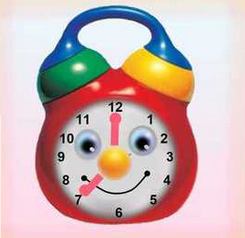 РЕЖИМ  ДНЯ  ДОШКОЛЬНИКА
Рано я встаю 
с утра,
В садик мне
идти пора!
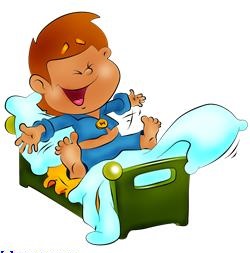 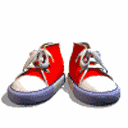 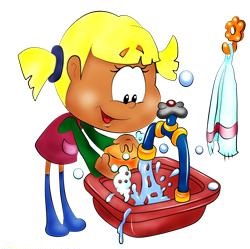 Умываюсь, чищу зубы
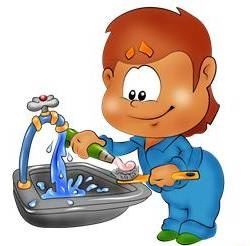 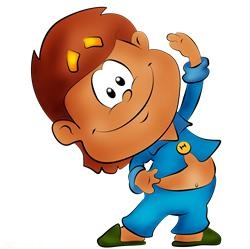 И зарядку 
не забуду
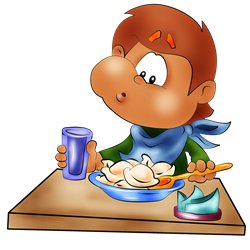 Завтрак вкусный на столе,
Хватит всем – тебе и мне.
Это время- время книжки. Все девчонки и мальчишкиУчат буквы,  учат счет. Учат песенки смешные, Рисуют рожицы кривые.
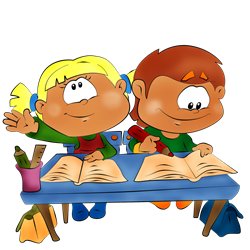 А теперь пора гулять, на участке поиграть.
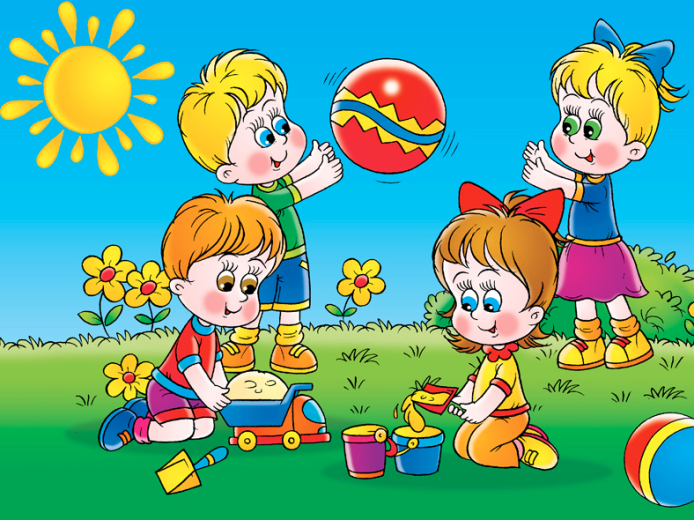 Это время для обеда, Значит, нам за стол пора. Суп, и каша, и котлетаНа тарелке ждут меня.
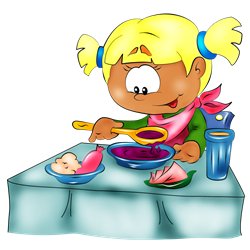 Это время тишины, Все мы знать его должны. Потому что в тихий часЖдут, друзья, кроватки нас.
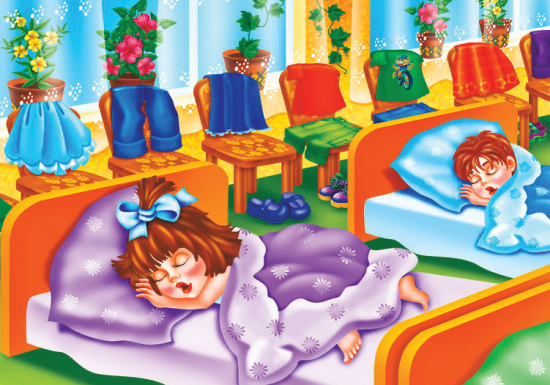 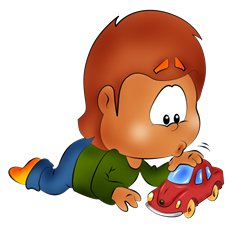 Снова некогда скучать – 
Будем весело играть
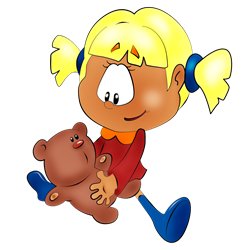 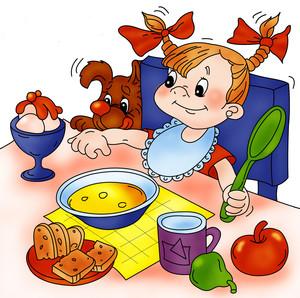 В расписании - еда. Ужинать пришла пора.
Вновь на улице гуляем, свою маму поджидаем
Время быстро пролетит, С работы мама к нам спешит.
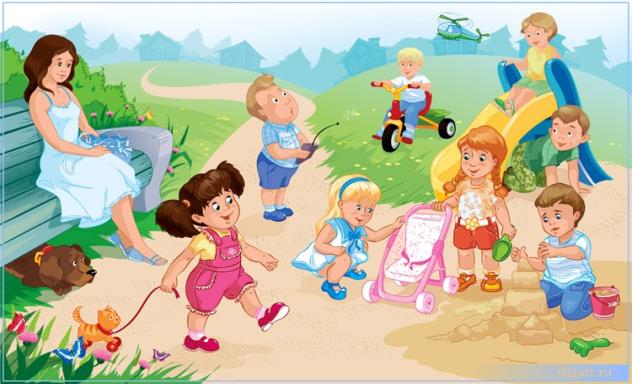 Вечер дома проведем.
С мамой книжку почитаем,
Телевизор поглядим,
Или в игры поиграем.
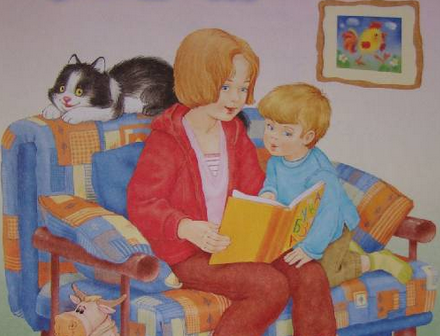 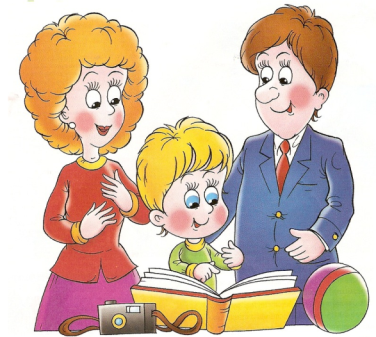 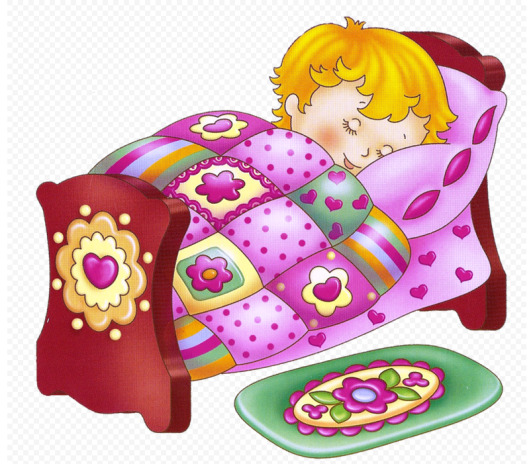 Ночь настала, спать пора. Спокойной ночи, до утра
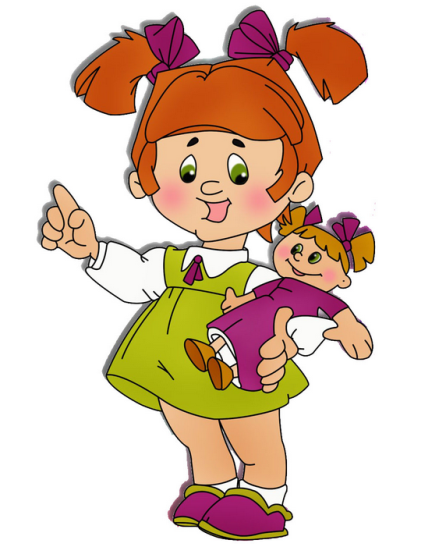 Я люблю свой режим дня!
Он - помощник 
для меня!